Project: IEEE P802.15 Working Group for Wireless Personal Area Networks (WPANs)

Submission Title:	 Tamed Spread Spectrum Proposal for IEEE802.15.4N
Date Submitted:	Sept 10, 2012	
Source: 	 Ning Li, BUPT; Liang Li,  Vinno; Tul  Shui, BUPT ;
	Suite 202, Building D, No.2 Xinxi Lu, Beijing, China, 
	Voice:	1-914-333-9687, FAX: 1-914-332-0615, 
	E-Mail: 	liangli@vinnotech.com 
Abstract: Tech Proposal for TG4n(MBAN) Task Group
Purpose:	 Outline accomplishments from the March 2012 meeting and planned tasks for this meeting.
Notice:	This document has been prepared to assist the IEEE P802.15.  It is offered as a basis for discussion and is not binding on the contributing individual(s) or organization(s). The material in this document is subject to change in form and content after further study. The contributor(s) reserve(s) the right to add, amend or withdraw material contained herein.
Release:	The contributor acknowledges and accepts that this contribution becomes the property of IEEE and may be made publicly available by P802.15.
Slide 1
L. Li, Vinno;
IEEE 802.15-12-0585-00-004N
Nov 2012
Outline
Requirements for IEEE 802.15.4n medical applications
    -- regulation
     -- robustness
     -- low complexity  and power consumption
Details about BUPT physical layer proposal
     -- band plan
     -- Tx/Rx architecture
     -- system parameters 
     -- physical layer frame structure
     -- coding  and  spreading 
     -- modulation : GMSK
     -- Pulse-shape filter
     -- Receiver sensitivity 
Future works
Slide 2
IEEE 802.15-12-0585-00-004N
Regulation and Features for IEEE 802.15.4n proposals
Regulation: 
    15-12-0105-00-004n-translation-of-chinese-miit-doc423-2005
    -- band: 176-214、407-425、608-630MHz
     -- transmitting power limit: 10mW (ERP)
     -- frequency offset tolerance : 100ppm
 Robustness 
    15-12-0471-01-004n-Detail-Report-for-Interference-on-Chinese-Medical-Bands
     -- rejection to interferences: TV signal 、wireless microphone、interphone  et al.
     -- complex environment on human body surface : very-low transmitting power 、   
        shelter of human body 
     -- adjacent channel interference 
 low complexity and power consumption
Slide 3
Liang Li Vinno
IEEE 802.15-12-0585-00-004N
General View of New Proposal
One proposal focuses on the 0-3M range and Sensor Signal Transmission around body 

Proposal is similar to Taped Spread Spectrum ones in IEEE802.15.6

The TRX adopted the proposal  shall has the anti-interference ability
Slide 4
IEEE 802.15-12-0585-00-004N
The characteristic of  Proposal (1)
● Low power consumption due to  
   -- Low data rate :  50 kbps can meet most medical applications  include   
       EEG/ECG/EMG et.al,
    -- Short distance :  ≤3m . 
    -- GMSK is a power efficient modulation .  
● Low complexity due to 
  -- Mature BCH code technology ,
   -- Tamed Spread Spectrum adopted IEEE 802.15.4-2006,
   -- No interleaving technology . 
● High compatible with IEEE 802.15.4-2006 standard:   
   -- GMSK is similar to OQPSK + half-sine shape filter ,
   -- Same tamed spread spectrum technology.
Slide 5
<Ning li>, <BUPT>
The characteristic of  Proposal (2)
● High robustness due to 
   -- GMSK modulation
   -- Tamed Spread Spectrum technology
   -- Mature BCH code 
   -- Two preambles for adjacent channel 

● High safety to human body especially on head applications, for 
    example EEG, due to low Tx power .
Slide 6
<Ning  Li>, <BUPT>
Bandwidth of TX with New Proposal
band plan
-- 176-214MHz is not used , because miniaturized antenna is a problem.
Slide 7
Liang   Li,  Vinno
IEEE 802.15-12-0585-00-004N
Nov/ 2012
System Definition
Slide 8
Liang Li Vinno
IEEE 802.15-12-0585-00-004N
Tx Architecture
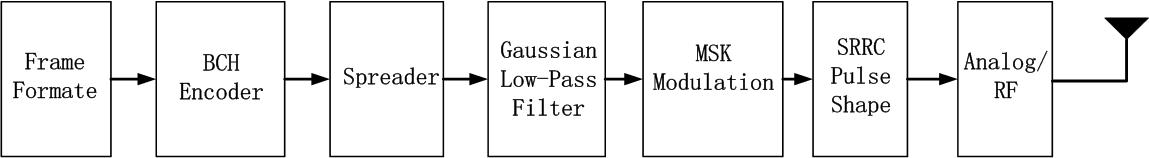 Tx  block diagram
Slide 9
Liang Li, Vinno
IEEE 802.15-12-0585-00-004N
Physical layer frame structure
--Preamble: length-31 binary m-sequence followed by 010101010   
         sequence.  There two preambles for even and odd number channels 
         (Preamble 1# and 2# ) . 
      -- SFD:
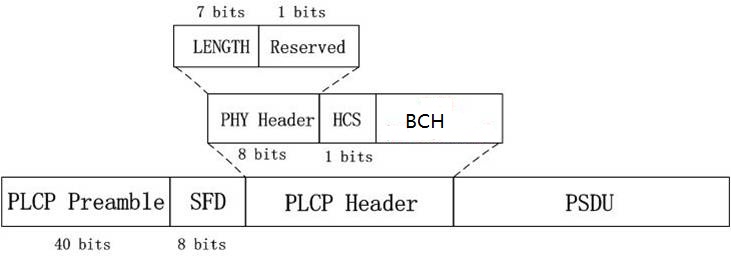 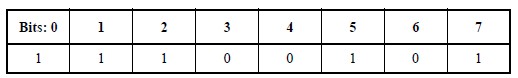 Slide 10
Liang  Li, Vinno
IEEE 802.15-12-0585-00-004N
Nov 2012
Coding and Spreading
-- coding :　BCH code (39/63)
    -- spreading :  reference to IEEE 802.15.4-2006  2.4GHz physical layer  definitions.
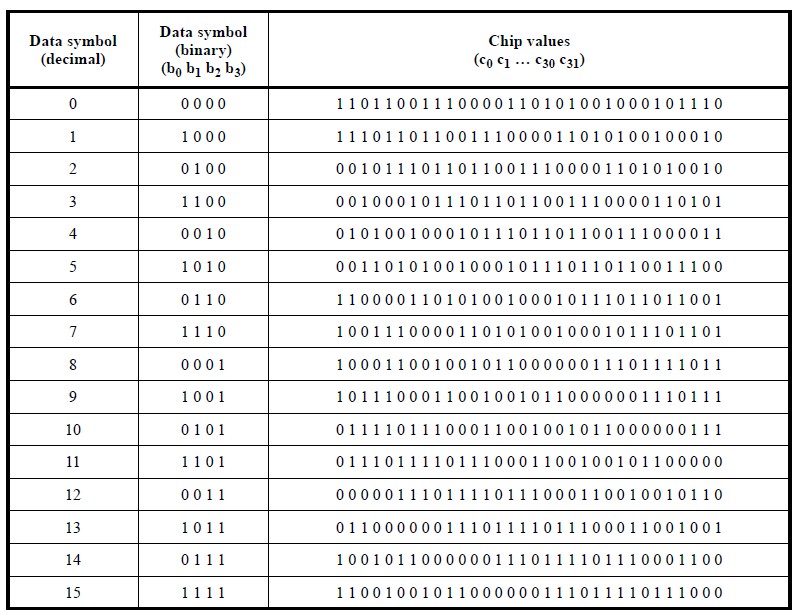 Slide 11
Liang  Li, Vinno
Modulation :   GMSK
advantage：
-- constant enveloped modulation
--  high power efficiency
--  high spectrum efficiency 
-- Strong anti-interference capability
-- low  ACI
--  a wide and mature of applications 
    for example  GSM.
PSD of GMSK
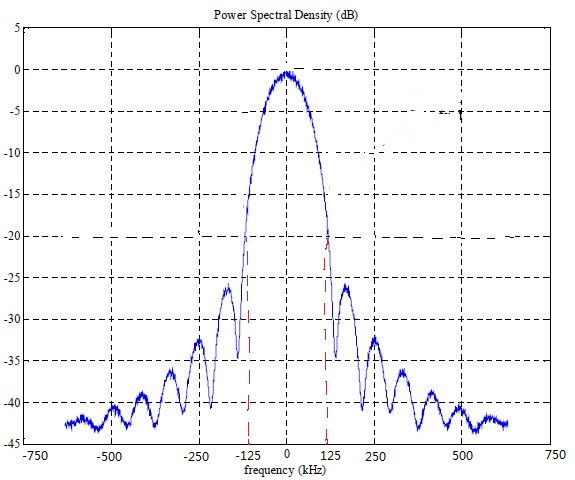 disadvantage：
-- more complexity due to Gaussian 
   low-pass filter 
-- ISI is more serious
Slide 12
Comparison of the spectrum for GMSK and others
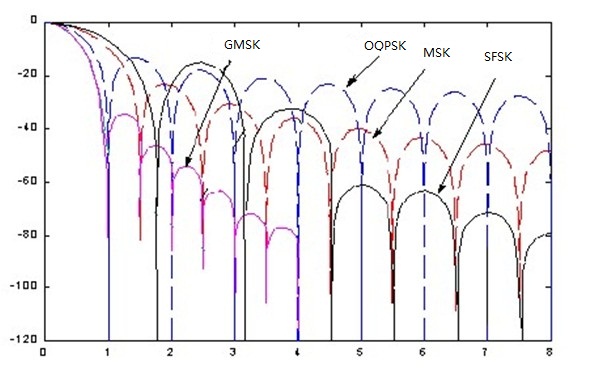 Slide 13
Pulse-Shape Filter
Square  Root Raised Cosine filter :
-- Filter order : 13 
-- The following Figure shows the frequency response characteristic
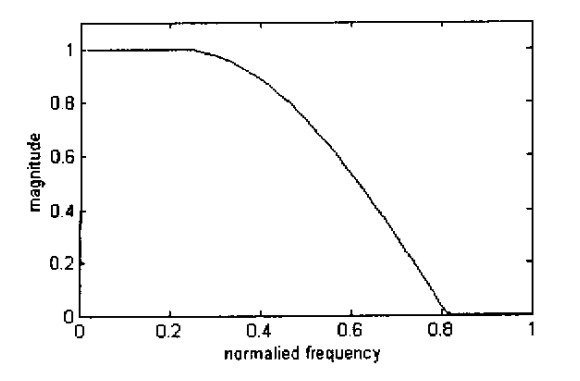 The frequency response curve of  designed SRRC
Slide 14
<May 2012>
Receiver Sensitivity
Assumption : distance=3m, AWGN and 0dBi Gain in Tx and Rx antennas
●  400MHz:
    fc=408MHz,  Pt= -10dBm, PL=20log(4*pi*d*fc/c)=34.19dB
   ∴Pr=Pt-PL= -44.19dBm
    Noise Power  Pn= -174+10log(BW)= -120dBm
    Rx Noise Figure  NF=10 dB
    Implementation loss　Ｉ= 10dB
    Minimum SNR for PER-10%   S=5dB (assumption)
    Link Margin : M= Pr – Pn-S-I= 54.81dBm
    Receiver Sensitivity : Ps= Pr-M=-99.02dBm

●  600MHz;
    fc=609MHz, …,
Link Margin : M= Pr – Pn-S-I= 50.83dBm
 Receiver Sensitivity : Ps= Pr-M=-98.5dBm
Slide 15
Future  works
(1)、Interference modeling :
      digital TV signal / wireless microphone /  interphone et al.( on the way )

(2)、BER、PER  performance , link budget, receiver sensitivity, ACI rejection in:

    -- AWGN channel  ( on the way )

    -- Fading channel ( not start )

    -- Fading + interference channel ( not start)
Slide 16